EDET 720 – J51
February 28th 2016
Problem-Based Learning
Chelsey A. Mintz
camintz@email.sc.edu
Click to Continue
This unit is on Problem-Based Learning and should take you about 15 minutes.  It focuses on middle school content and uses examples from English, history, mathematics, and science. After you complete the unit lesson, you will take a posttest on Google Forms to check your understanding of the information presented.

GOALS  
Define Problem-Based Learning as associated with K-12 pedagogical practices. 
Compare different types/models of PBL.
Determine how to effectively implement Problem-Based Learning.
Goals for the Lesson on Problem-Based Learning
Click to Continue
Goals and Objectives for the PBL Unit
Click to Continue
This unit will introduce you to the instructional model of Problem-Based Learning through defining it, differentiating between two different models that could be implemented, and exemplifying examples and steps to implement in the classroom.   Problem-Based Learning offers  students enhanced motivation and engagement, authentic collaboration, real world problem solving, increased ownership, and deeper learning.  You should have good classroom management skills before implementing Problem-Based Learning.
Problem-Based Learning
Click to Continue
The Title for each slide will in the blue box. 

Click here to go back to the previous slide to review material. 

Click here to go to the Home Screen to begin lesson again or see overall goals of lesson. 

Click here to progress to the next slide.
As you move through the unit…
Home
Next Slide
Previous Slide
Think about traditional teaching and then look at the PBL example below from a 7th grade English classroom.








How is the above scenario different than the traditional classroom?  Use the differences to form a definition for PBL before clicking to the Next Slide.
What is Problem-Based Learning?
Home
Next Slide
Previous Slide
Different role other than a student
Collaborative
You may have analyzed the example like this…
Student-centered:

Students have more control
And decide the process
Real-World Scenario
Math and Science in an English Unit
Home
Next Slide
Previous Slide
And your definition may have been similar to what is below:
PBL is curriculum model where students have more control over their own learning and the processes involved. 
	 -PBL is more student-centered and incorporates more 	than one discipline. 

“The problem-based learning (PBL) model makes learning more meaningful and applicable to the real world” (Chapman & King, 2012).
	-The students often take on different roles, such as 	historians, astronauts, designers, CEOs, and are working 	toward solving a problem that is set in a real world 	scenario.
Defining Problem-Based Learning
Home
Next Slide
Previous Slide
transdisciplinary.

grounded in the project method of the progressive education era.

a model that begins with a problem or question rather than with a discipline or set of disciplines.
Problem- Based Learning is…
Home
Next Slide
Previous Slide
Meant to replace your current curriculum, but is a way to present the core curriculum DIFFERENTLY.

To be implemented on every assignment or every unit of study.

Selecting when to use the Problem-Based Learning Model is Key!
Problem- Based Learning is NOT…
Home
Next Slide
Previous Slide
Let’s see what you know…
Time to Practice
Next Slide
Using your knowledge from the lesson, decide whether the following statement is True or False.



Problem-Based Learning is teacher-centered and focused on content knowledge.
True or False
True
False
Please try again and remember…

Students decide the process and guide their own learning, so teachers serve more as facilitators.
Incorrect
Return to Question
Very good, PBL IS NOT teacher-centered and DOES NOT focus specifically on the content, but on the process.
Correct
Next Question
Using your knowledge from the lesson, decide whether the following statement is True or False.



Problem Based Learning is student-centered and focused on critical thinking skills.
True or False
True
False
Very good, PBL is student-centered and focused on critical thinking skills, which is why you would only implement it when you are reaching for higher order thinking skills.
Correct
Next Slide
Please try again and remember…

Students decide the process and guide their own learning and you would only implement PBL when you are working on higher order thinking skills.
Incorrect
Return to Question
Let’s move on to Goal #2:

Compare different types/models of PBL.
Goal #1 is COMPLETE!
Home
Next Slide
Previous Slide
PBL is often used to mean many different types of learning models.  Specifically, Dr. Helen Padgett describes three versions of PBL: project-based learning, problem-based learning, and challenge-based learning (Drake, 2012, p. 22-23). 

This Unit focuses on Project- and Problem-Based Learning Challenge-Based Learning.
Different types of Problem-Based Learning
Home
Next Slide
Previous Slide
First, let’s define Project-and Problem-Based Learning
Stop for a minute and see if you can paraphrase each definition.  
Now, see if you can identify the similarities and differences between the two strategies before clicking to the next slide.
Home
Next Slide
Previous Slide
You may have noticed some of these similarities and differences.
  






Overall, whether Project- or Problem-Based Learning, students have more control over their own learning.
Take a minute to review these before proceeding to a practice section.
Now, let’s compare Project- and Problem-Based Learning.
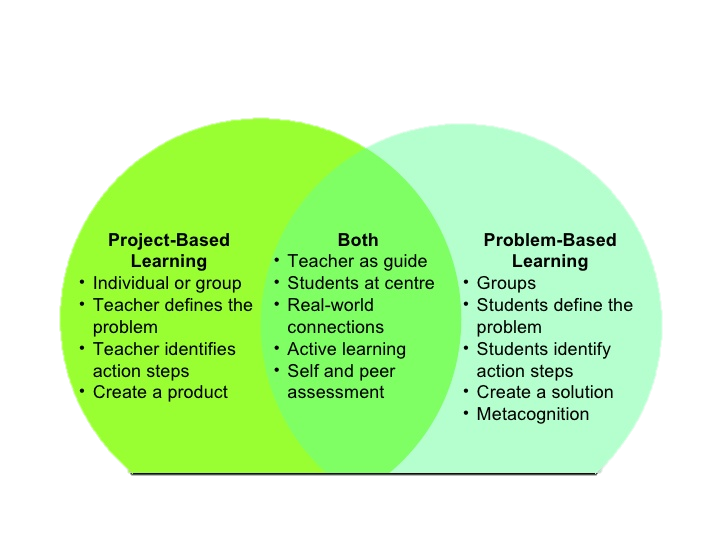 Home
Next Slide
Previous Slide
What type of PBL is being used when students work from an engaging question or scenario to produce a product? 
A. 
B.
C.
D.
Multiple Choice Question
Activity-Based Learning
Challenge-Based Learning
Problem-Based Learning
Project-Based Learning
We didn’t learn about this type of PBL, please try again.
Incorrect
Return to Question
Please try again and remember...

The term “project” is similar to the notion of a “product”.
Incorrect
Return to Question
Very good, Project-Based Learning is when the teacher supplies an engaging question or scenario and the students create a product.  You can remember it by the notion that a “project” is similar to a “product.”
Correct
Next Question
Which aspect(s) would fit only Project-Based Learning?
Select all that apply. (You cannot unclick the options, so choose carefully)
This should be highlighted purple. Remember project relates to product.


This should still be blue and not highlighted, as the product is the focus and can be done individually or in groups. 

This should still be blue  and not highlighted, as the teacher identifies the actions steps in Project-Based Learning. 

This should be highlighted  purple because the teacher defines the problem, usually in an engaging scenario.
Creates a project and not just a solution
Can only be done in groups and not individually
Students identify action steps
Teacher defines the problem
Check Your Selection(s)
Next Question
What type of PBL is being used when students have to define what they need to learn and the teacher acts only as facilitator? 

A. 
B.
C.
D.
Multiple Choice Question
Activity-Based Learning
Challenge-Based Learning
Problem-Based Learning
Project-Based Learning
We didn’t learn about this type of PBL, please try again.
Incorrect
Return to Question
Please try again and remember...

The term ”problem“ should remind you that the focus is on the ”process“ and not the ”product“ or ”project“.
Incorrect
Return to Question
Very good, Problem-Based Learning is when the teacher acts as a facilitator while the students plan and decide the process.  You can remember it by the notion that the focus is on the ”process“ when there is a ”problem“ and a ”product“ when there is a ”project“.
Correct
Next Question
Which aspect(s) would fit only Problem-Based Learning?
Select all that apply.(You cannot unclick the options, so choose carefully)
This should be highlighted purple because Problem-Based Learning incorporates collaboration, as it is focuses on the process. 

This should be highlighted purple because the focus is on a solution or the process, so collaboration is important. 

This should be highlighted purple because the students plan the steps.

This should not be highlighted because the students define the problem in Problem-Based Learning, not the teacher.
Creates a solution, not necessarily a product
Involves group work and collaboration throughout
Students identify action steps
Teacher defines the problem
Continue
Check Your Selection(s)
Let’s move on to Goal #3:

Determine how to effectively implement Problem-Based Learning.
Goal #2 is COMPLETE!
Home
Next Slide
Previous Slide
Problem-Based Learning
Example
A sixth grade social studies teacher serves as a facilitator, as students create their own societies in order to learn about aspects of culture before starting units on ancient civilizations. 

Non-Example
A seventh grade science teacher has students memorize a song about the periodic table and decide the best way to perform it for the class in order to learn the elements.
 
Examine the scenarios above and think about what makes the first scenario an example of PBL and not the second scenario before clicking to the Next Slide.
Finally, let’s take a look at implementing PBL…
Home
Next Slide
Previous Slide
Problem-Based Learning
Example
A sixth grade social studies teacher serves as a facilitator, as students explore aspects of society and culture, by creating their own civilizations, before starting a unit on early civilizations in Mesopotamia. 
	-Notice this example has the teacher serving as a facilitator and 	involves higher order thinking skills that students will apply to 	their learning of Mesopotamia.  

Non-Example
A seventh grade science teacher has students memorize a song about the periodic table and then decide the best way to perform it for the class, in order to learn the elements, before starting a unit on chemistry.
	-Notice this non-example uses the word memorize, which is 	simply recall and does not have the students using higher order 	thinking skills.
You may have decided by examining a few of these aspects…
Home
Next Slide
Previous Slide
Now, you try to find the example and non-example.
Time to Practice
Next Slide
Select whether the following scenario is an example or non-example of Problem-Based Learning. 

An 8th grade math teacher tells students they have been hired by a landscape company to design a garden for the school.  They will have to decide what they will need to know, in order to build the garden, and submit a report for the overall project.
Example or Non-Example
Example
Non-Example
Please try again.

Remember, PBL is set in a real-world example and students use higher order thinking skills to solve a problem or make a product.  The teacher serves as a facilitator.
Incorrect
Return to Scenario
This is an example of Problem-Based Learning!

The teacher would facilitate the learning to make sure students include aspects, such as measurements, supply amounts, budgets, hours of labor, payroll for employees, or a timeline.  The teacher would encourage the use of mathematical concepts from recent instruction.
Correct
Next Scenario
Select whether the following scenario is an example or non-example of Problem-Based Learning. 

An eighth grade social studies teacher tells students to use their textbooks to find out what each area of South Carolina is called and then has them use products or raw materials, from South Carolina, to make a map of the state and label each section.
Example or Non-Example
Example
Non-Example
Please try again.

Remember, PBL is set in a real-world example and students use higher order thinking skills to solve a problem or make a product.
Incorrect
Return to Scenario
This is a non-example of Problem-Based Learning!

The teacher is only asking the students to find answers in the text and then copy a map.  Although, it sounds like they are creating something and being creative with materials, they do not have to solve a problem or use higher order thinking to make the map.
Correct
Continue
Start to think about implementing PBL in your own classroom and how you may work through the following steps for a project.
Before you continue to the steps on the next page…
Home
Next Slide
Previous Slide
Steps adapted from ASCD
(Association for Supervision and Curriculum Development )
The teacher sets the stage for students with real-life samples of the projects they will be doing and explains learning outcomes.
Students take on the role of project designers.
Students discuss and accumulate the background information needed for their designs.
The teacher and students negotiate the criteria for evaluating the projects.
Students accumulate the materials necessary for the project.
Students create their projects or go through their process of solving the problem or challenge.
Students prepare to present their projects and then present them to an audience.
Students reflect on the process and evaluate the projects based on the criteria established in Step 4.
Let’s look at the steps to implement PBL…
Home
Next Slide
Previous Slide
Students present the project or process.

Students should discuss the problem with their groups to make a plan.


Teacher sets the stage with a real-world scenario.

Teachers and students both reflect and evaluate project/process.
3


2


1


4
Put the following steps in order and then click to see if you are correct.
Check Your Order
Next Slide
Once you set the stage with a real-world scenario, let students know what the focus is for learning outcomes.  
For example, if you are a math teacher giving them a scenario of designing a garden, let them know if they should focus on fractions or certain equations while they are designing.

Students should make the decisions, so make sure to guide them and not tell them.

There shouldn’t be one set list of materials, as students should discuss what their individual groups may need for the final product or process.

The evaluation of the product or process should be discussed and even negotiated with students, so they have ownership and understand what is expected of them. 

PBL does not end until there is a presentation, evaluation, and reflection.
A few things to note about implementing PBL…
Home
Next Slide
Previous Slide
You are now ready to start planning and implementing Problem-Based Learning in your classroom, but first take the posttest to see what you remember from the unit. 

Click on the following link or copy and paste it into your web browser.
Posttest
https://docs.google.com/forms/d/18aRfZNHoSjwGSP8Zrx1V2jqvDkLeGy_LsWzoTEkEoiA/viewform?c=0&w=1&usp=mail_form_link
End/Exit Unit